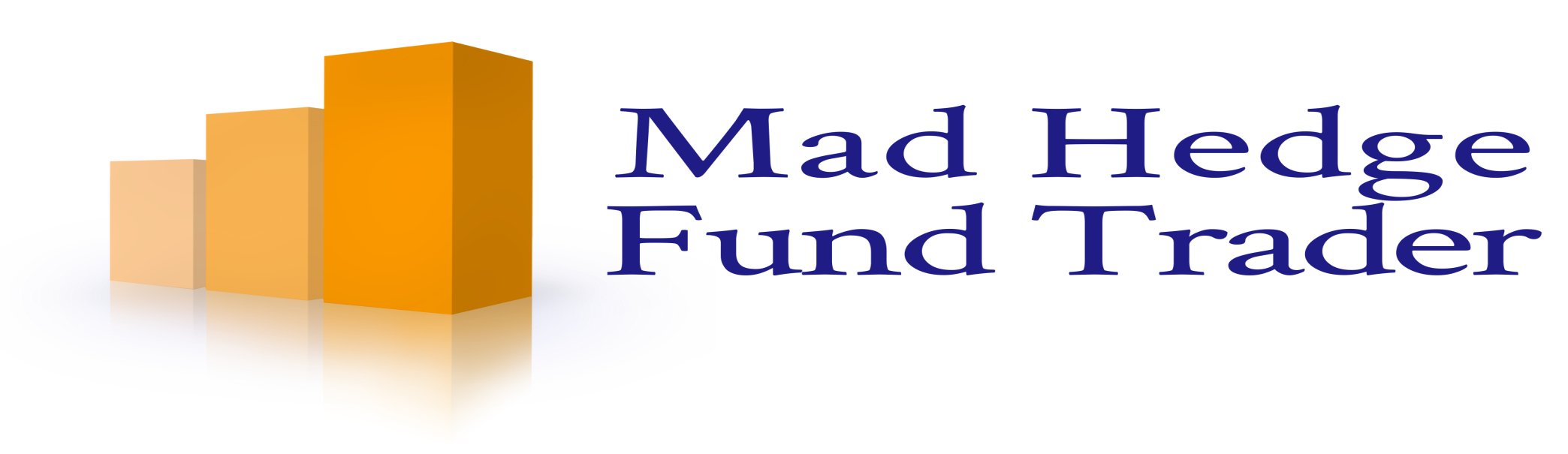 Mad Day Trader
Bill Davis
Webinar – April 6, 2016
Today I want to discuss themarkets and then thesentiment indicators andthen end by lookingat some intra day moves.
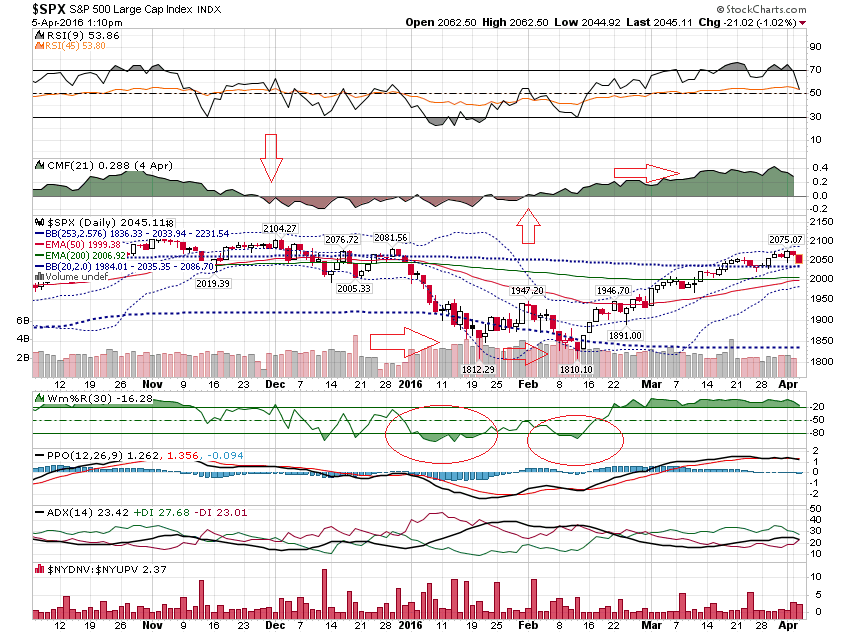 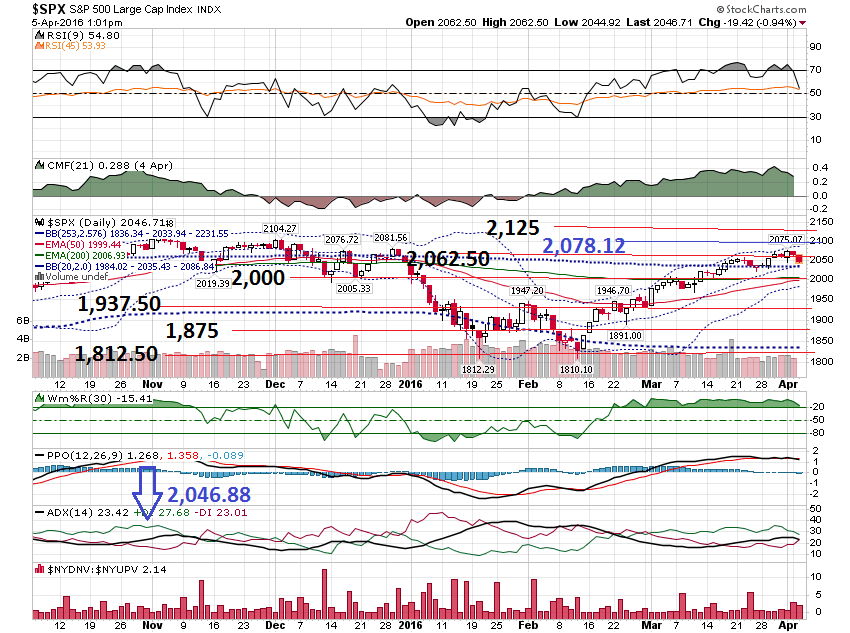 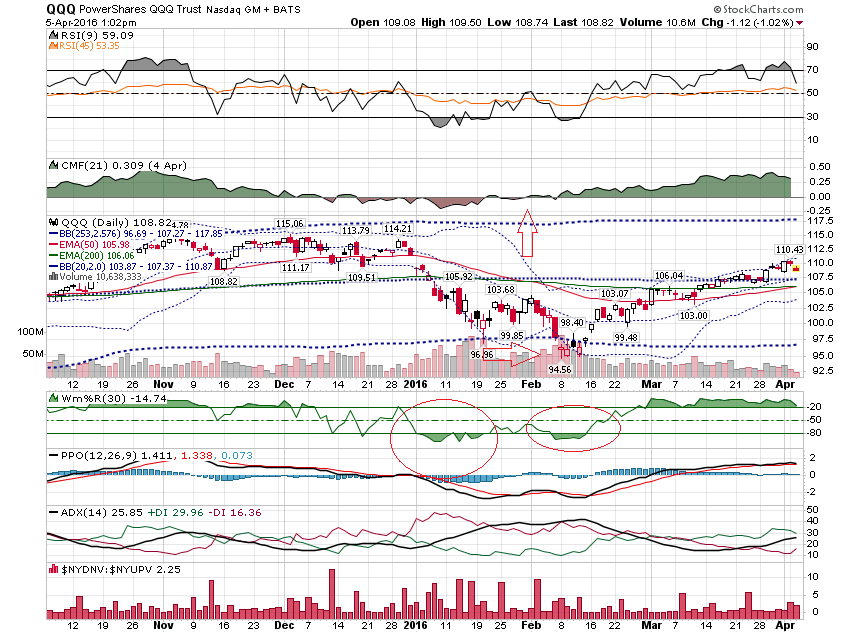 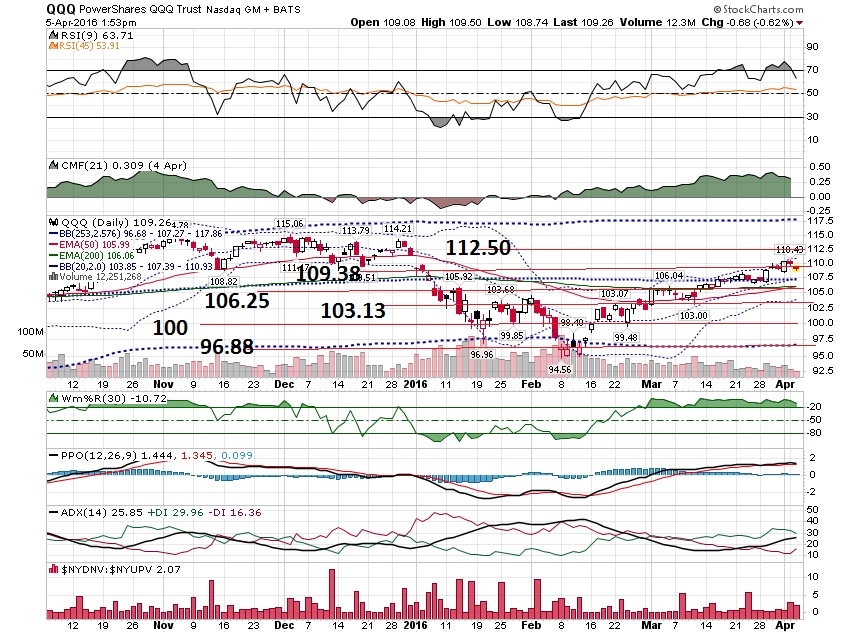 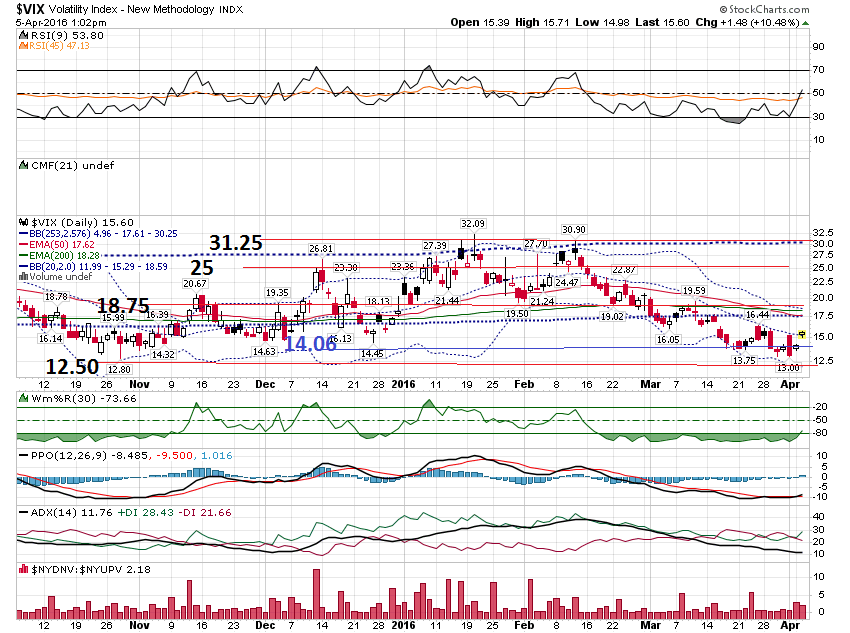 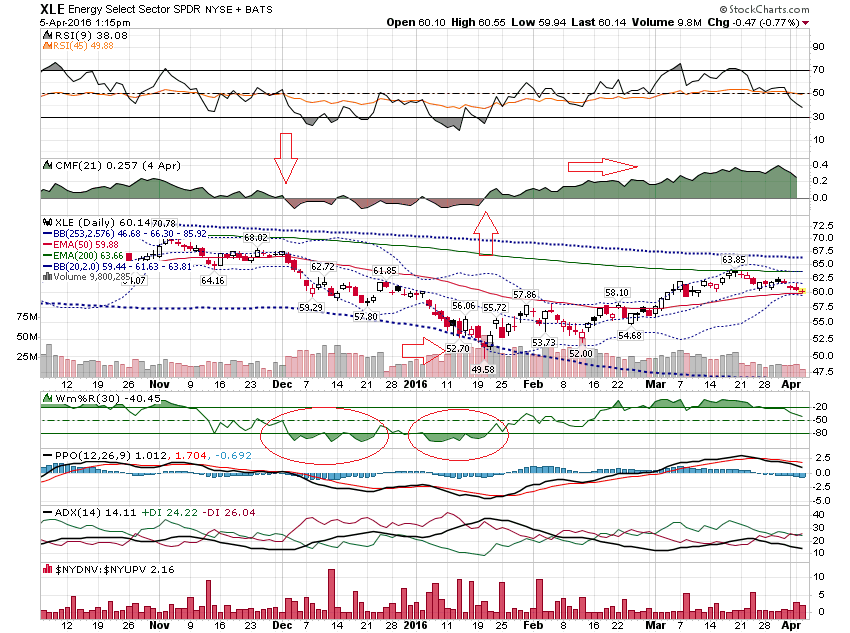 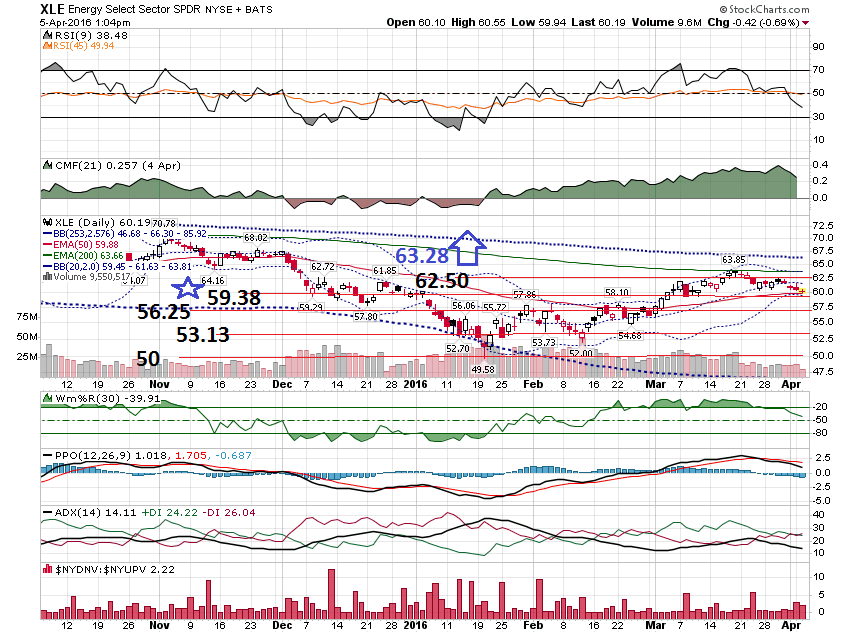 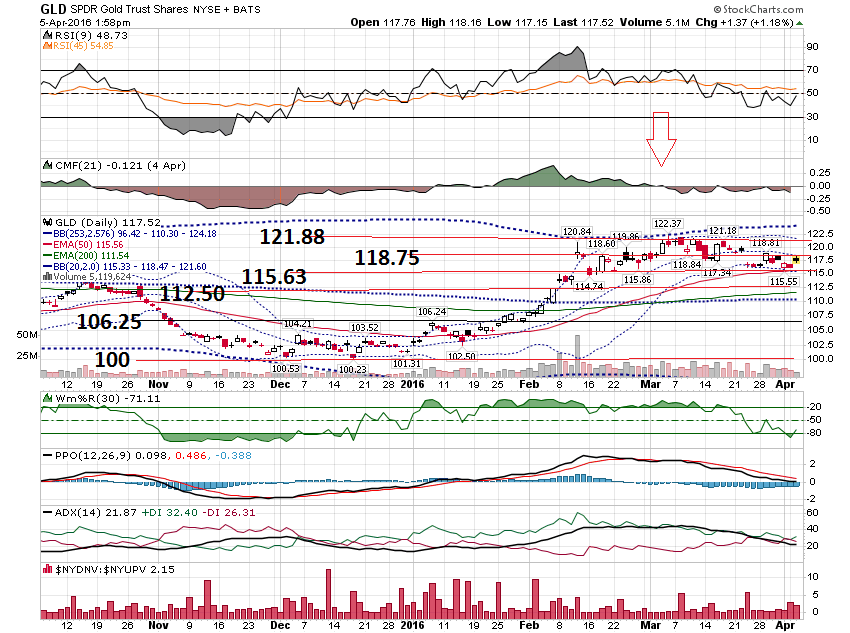 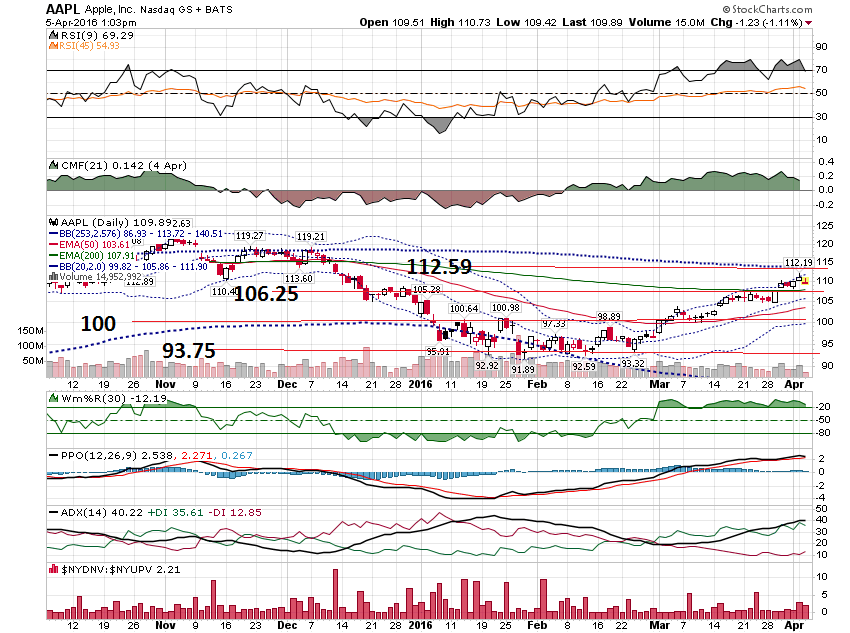 Sentiment Indicators2 Year View
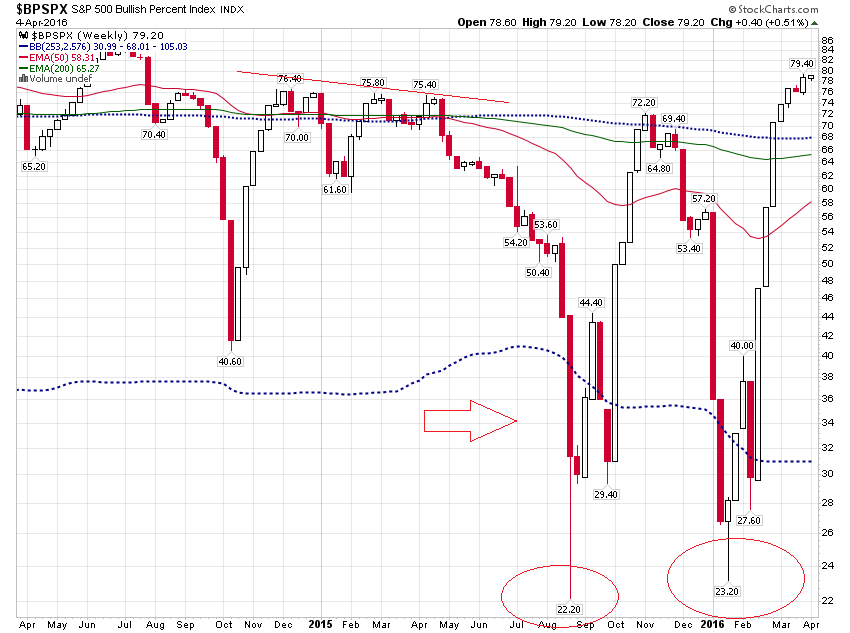 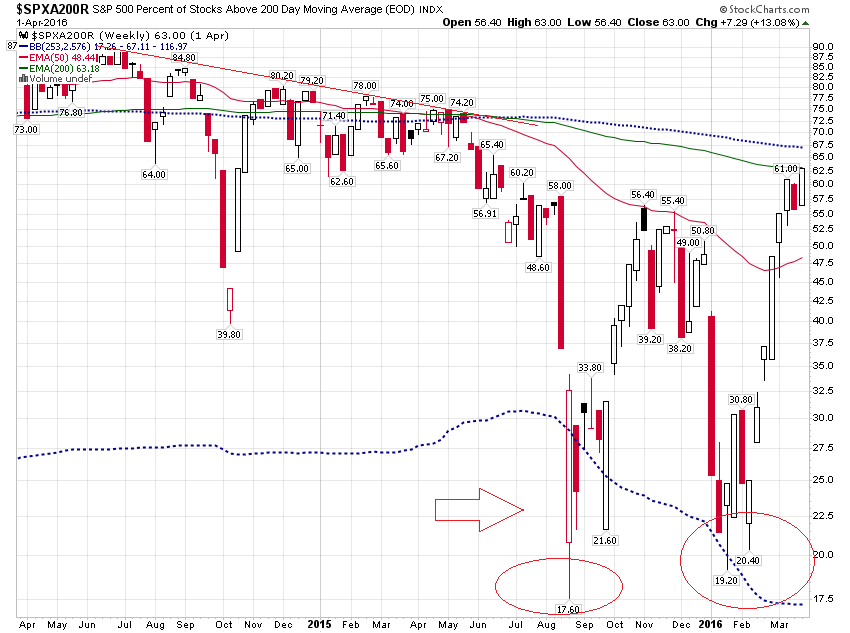 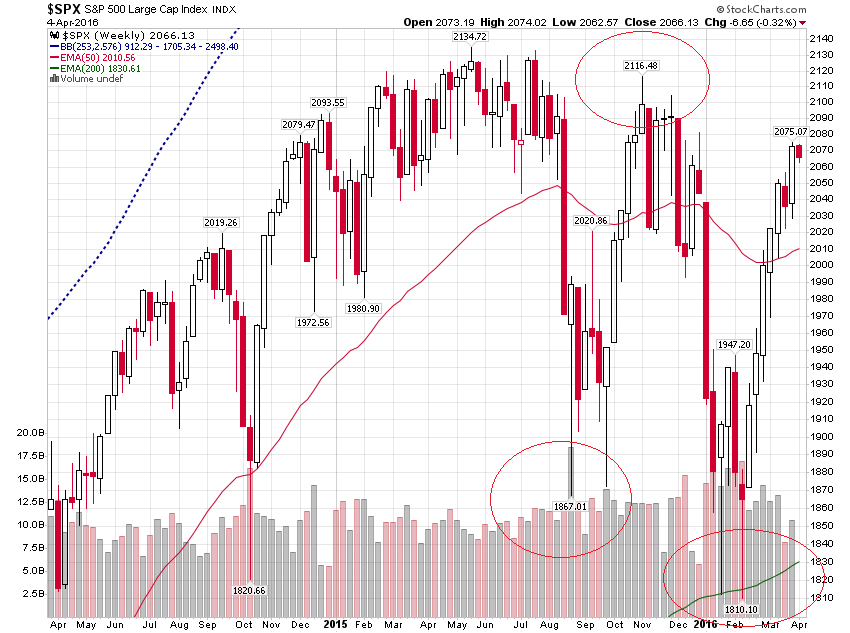 Sentiment Indicators4 Year View
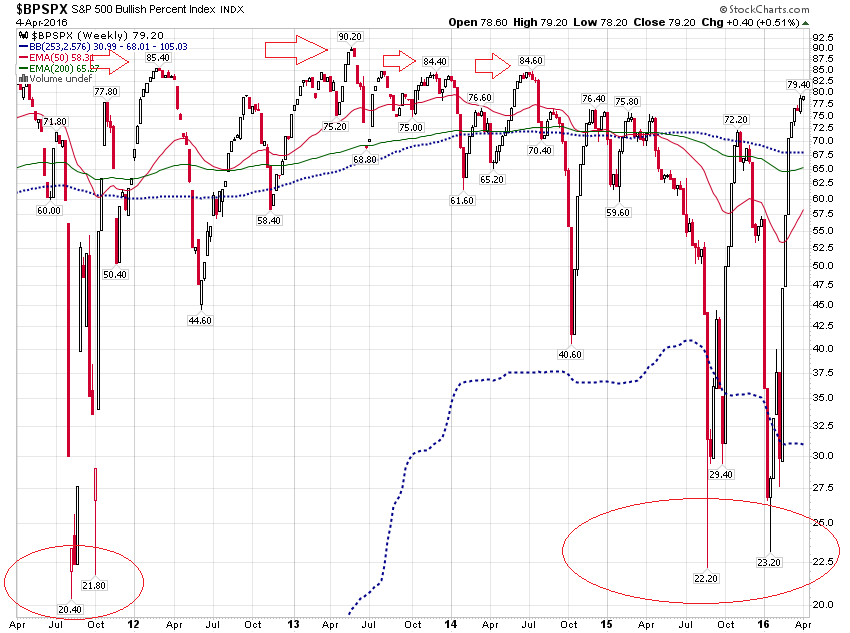 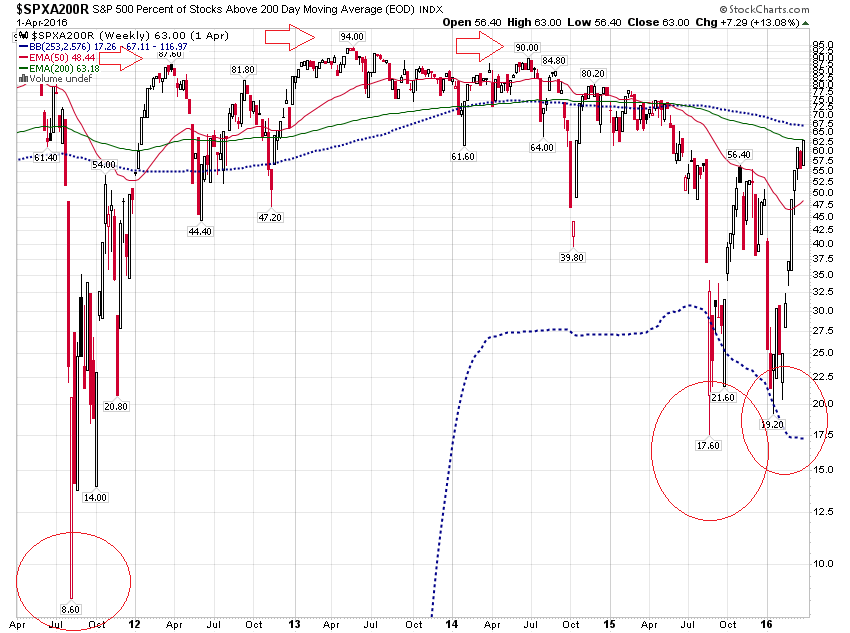 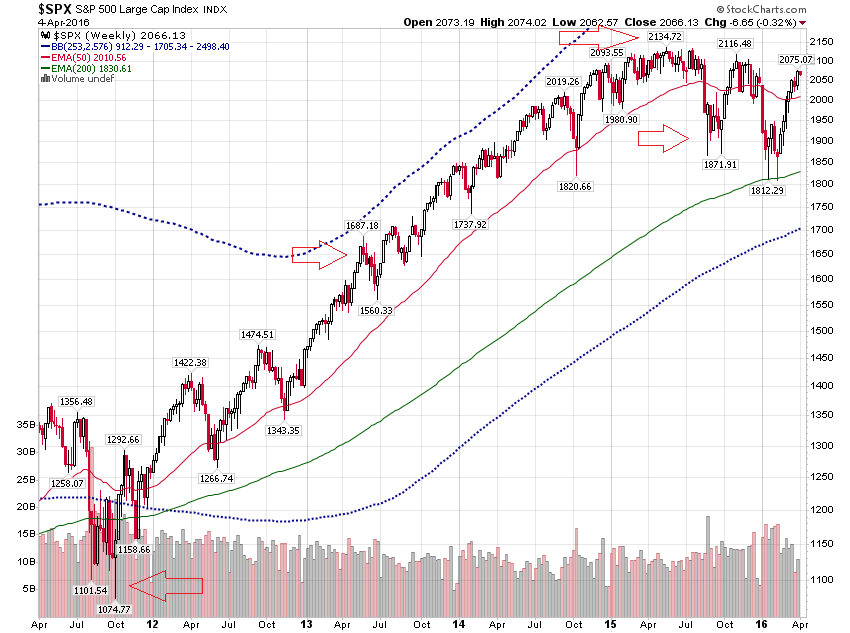 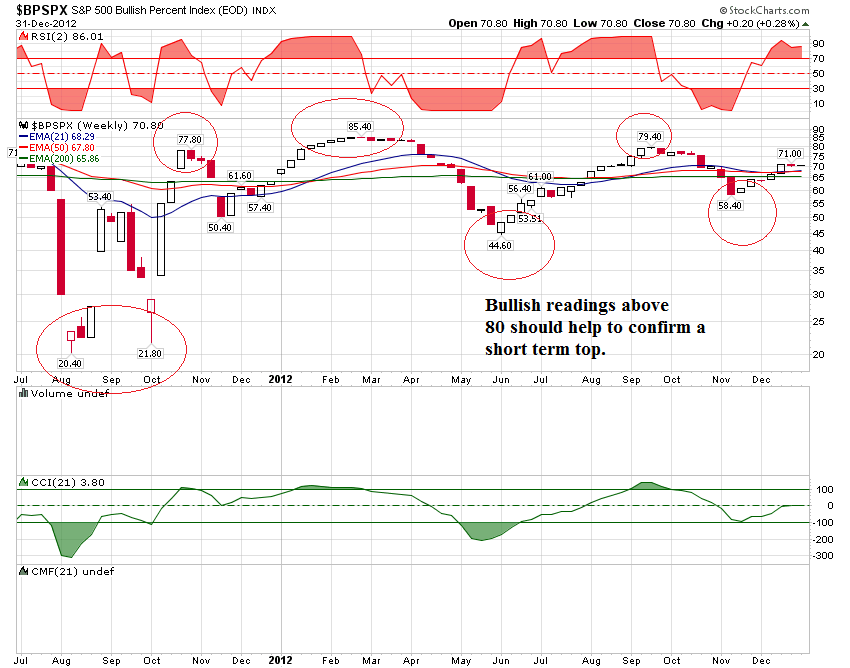 Intra DayMovement onApril 5, 2016
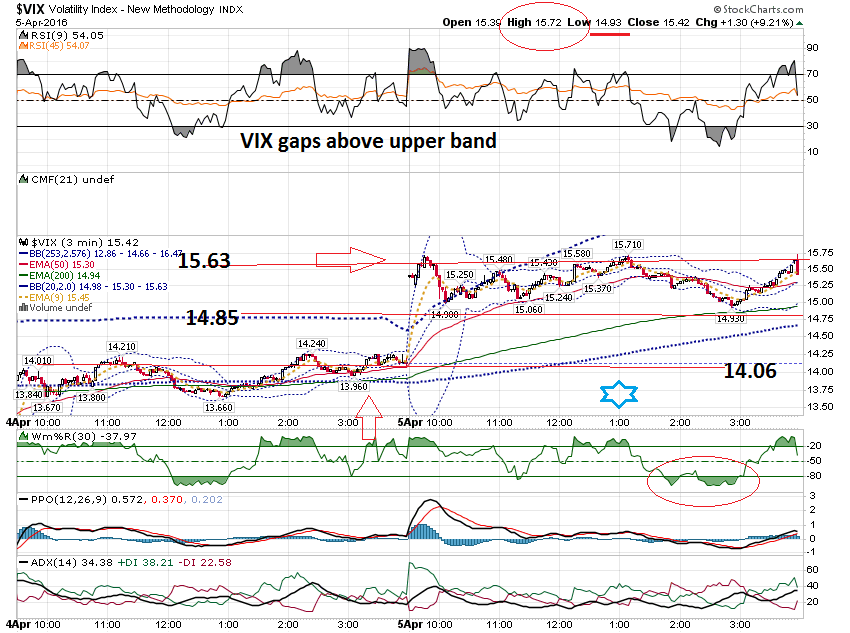 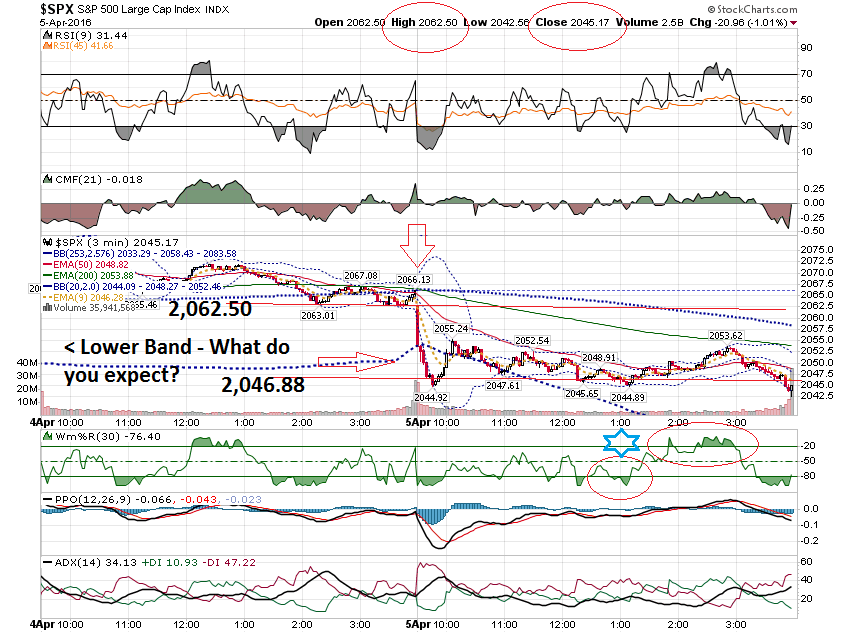 Thanks for watching!Bill DavisMad Day TraderApril 6, 2016 davismdt@gmail.com